ההצגה 
" בגדי המלך החדשים " תתקיים ביום 
רביעי ה-22.2.17 
בשעה 17:30 בבית העם 

ההצגה מיועדת לגילאים 3-7 
( גם גדולים או קטנים יותר יוכלו להנות...) 

* נבקשכם להימנע מלאכול בזמן ההצגה
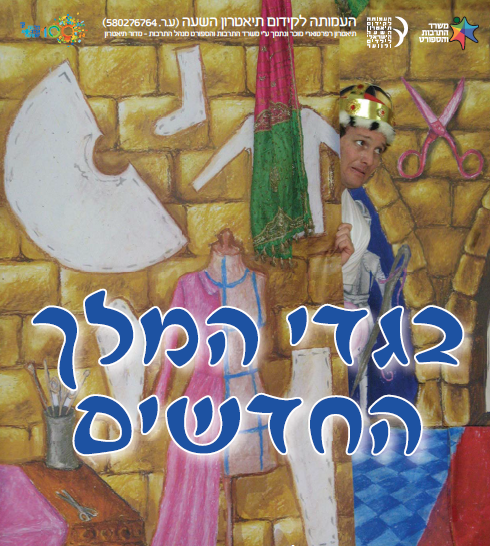 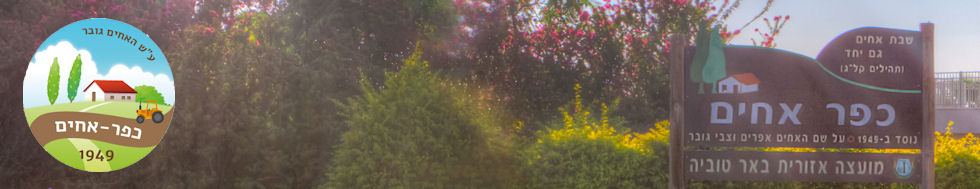 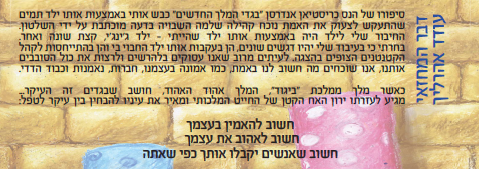